Mathematics
3-D Shape:Identifying the properties of constructed 3-D shapes
Ms Jeremy
3-D shape vocabulary
Face

Edge

Vertex

Vertices

Apex
Pause the video to complete your task
Resume once you’re finished
Use the vocabulary to describe:
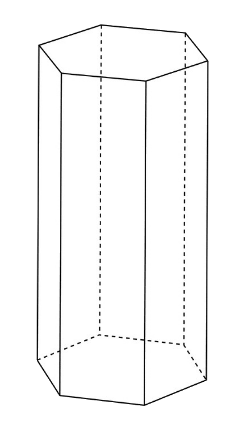 ‘This shape has ____ faces with
_____ edges. 
There are ______ vertices with/without an apex.’
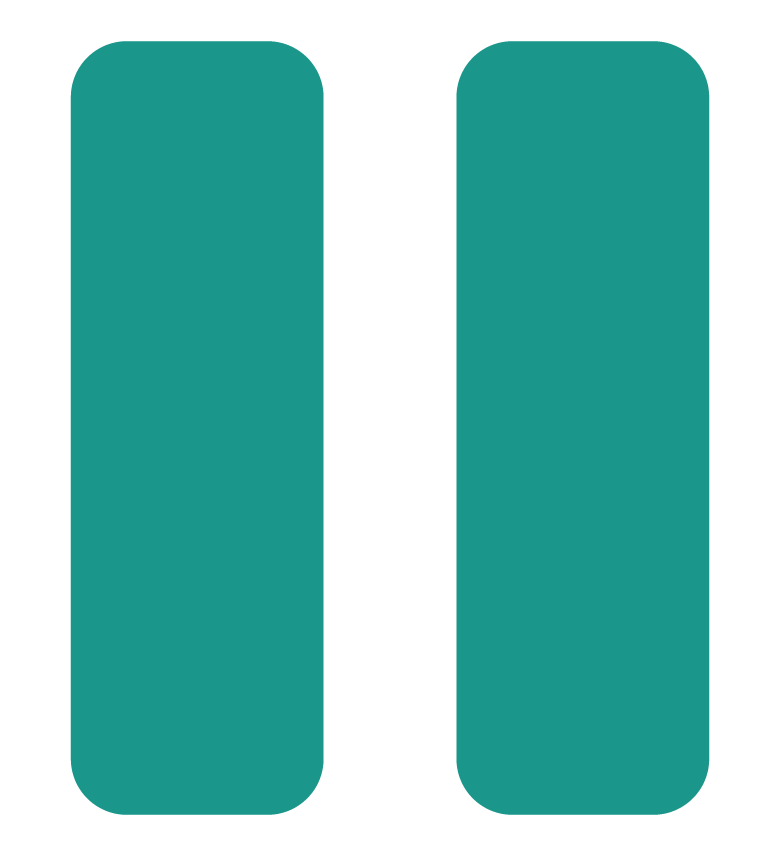 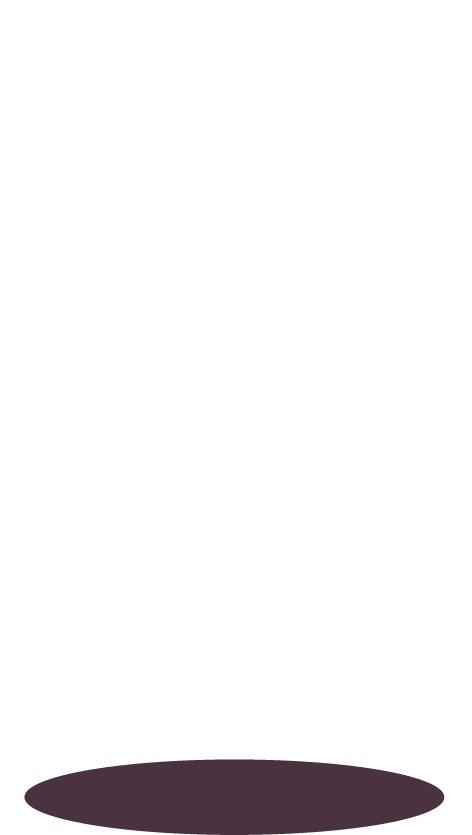 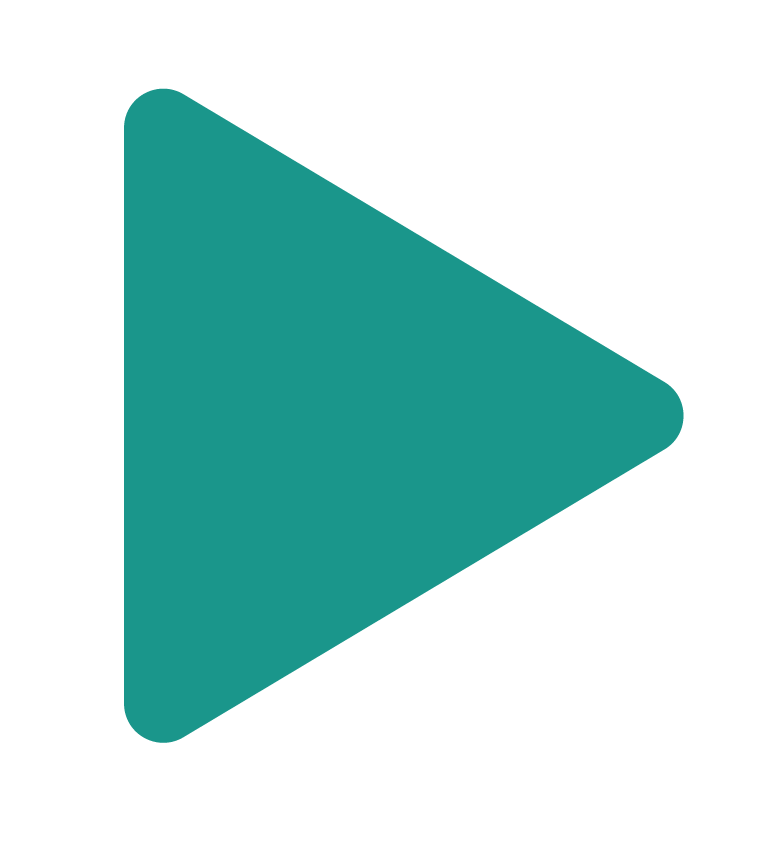 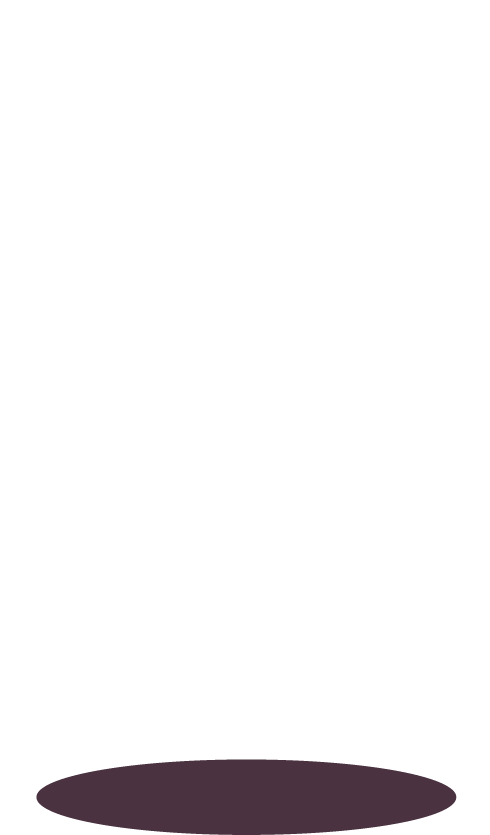 Pause the video to complete your task
Resume once you’re finished
What is the difference between the properties of these 3-D shapes?
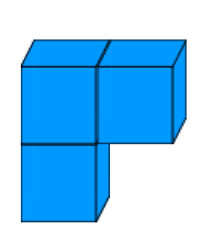 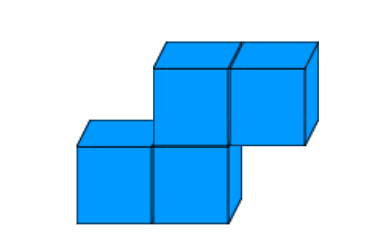 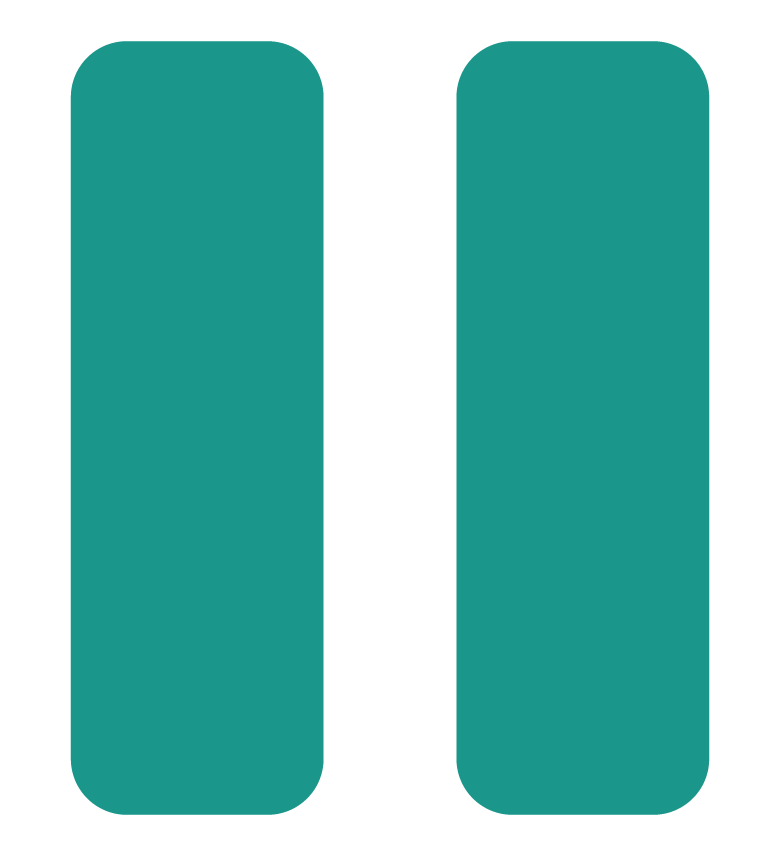 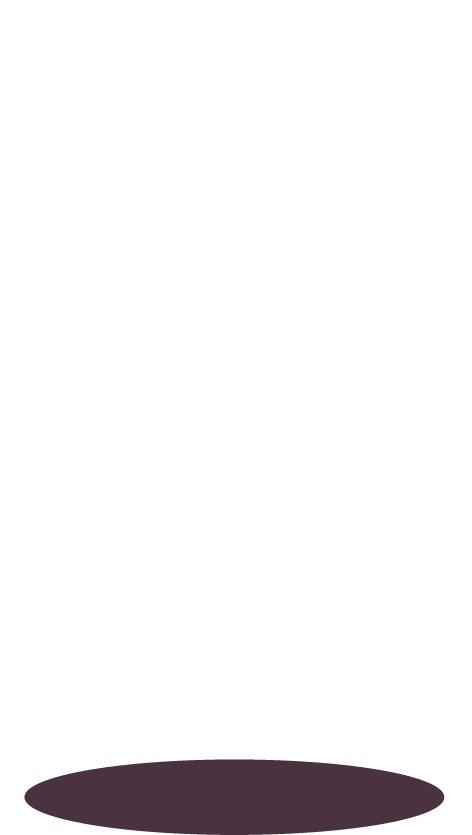 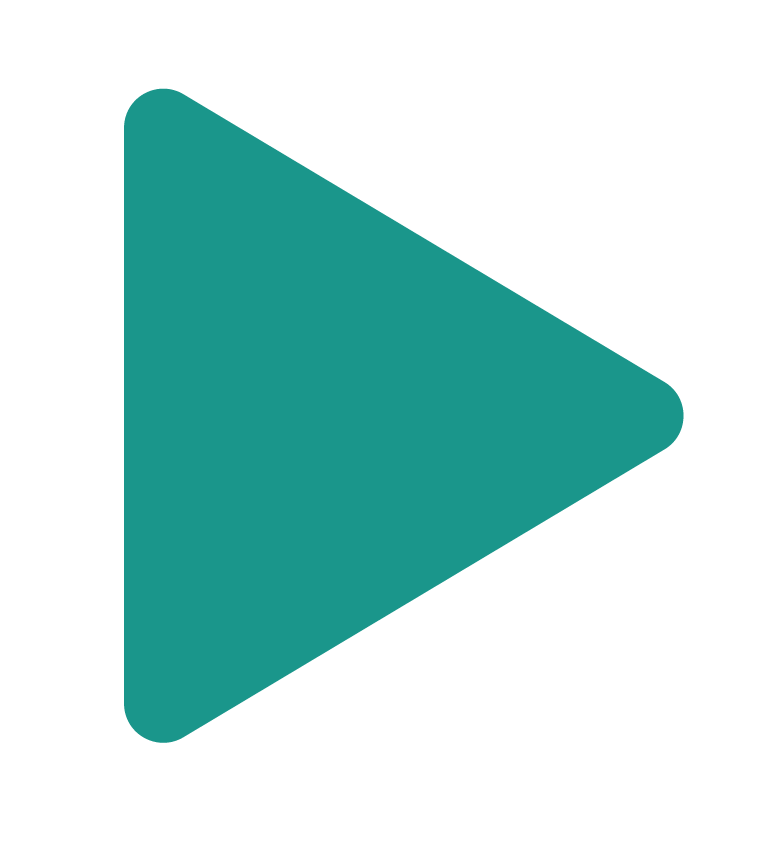 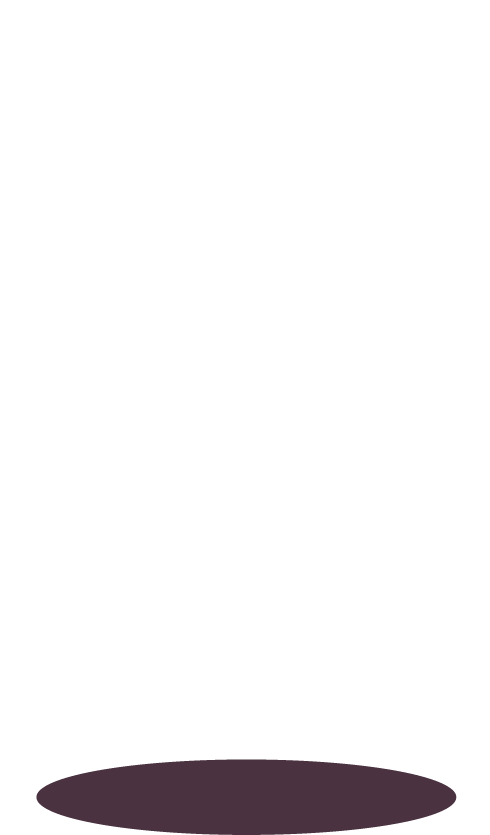 Independent Task
Pause the video to complete your task
Resume once you’re finished
Write 1 sentence for each shape to describe its properties.

Use the vocabulary: faces, edges and vertices.
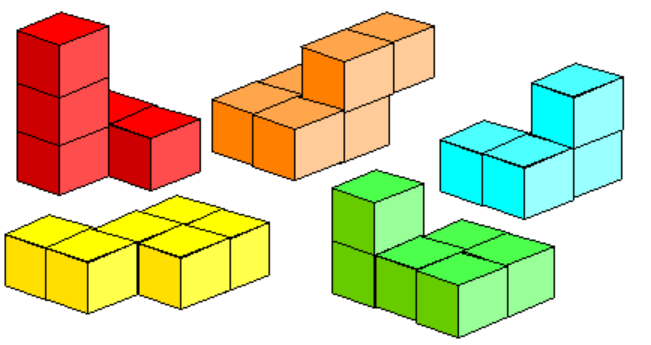 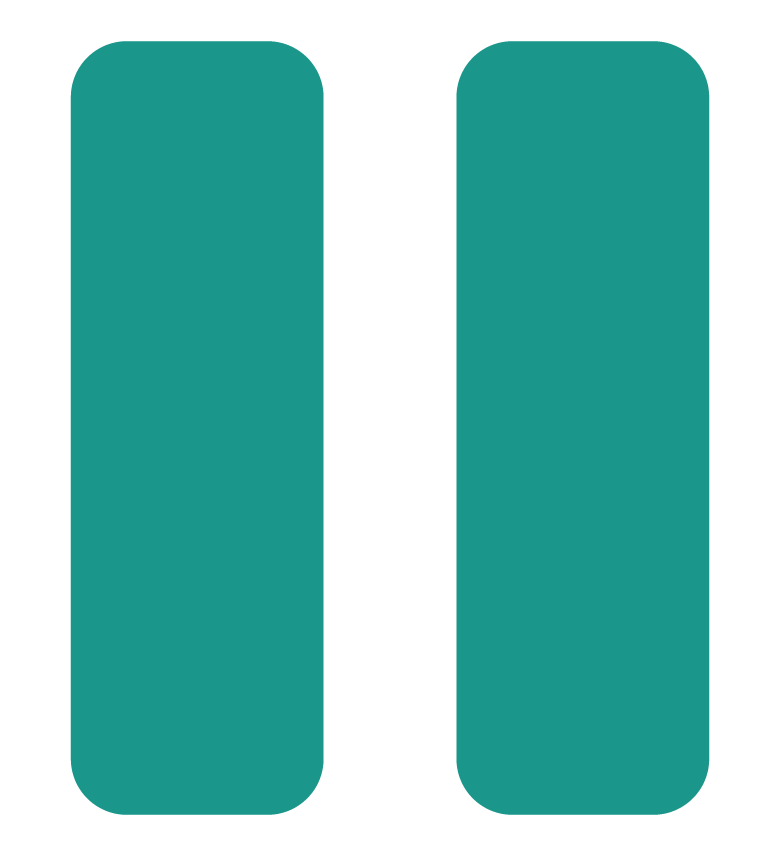 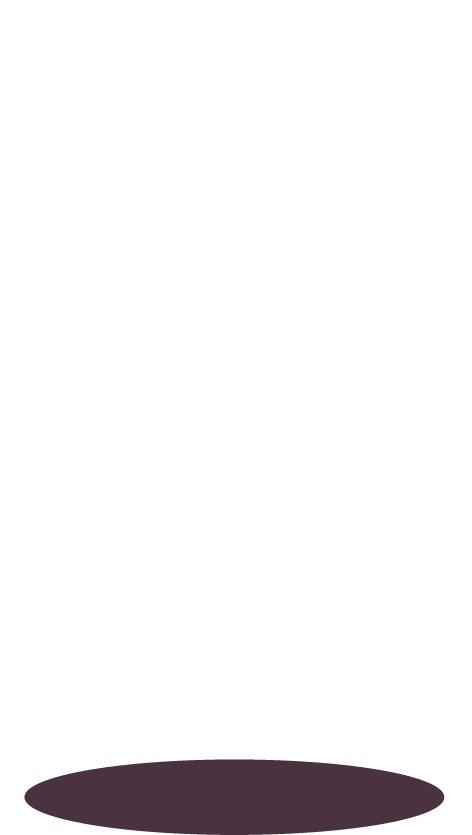 Image taken from NRICH
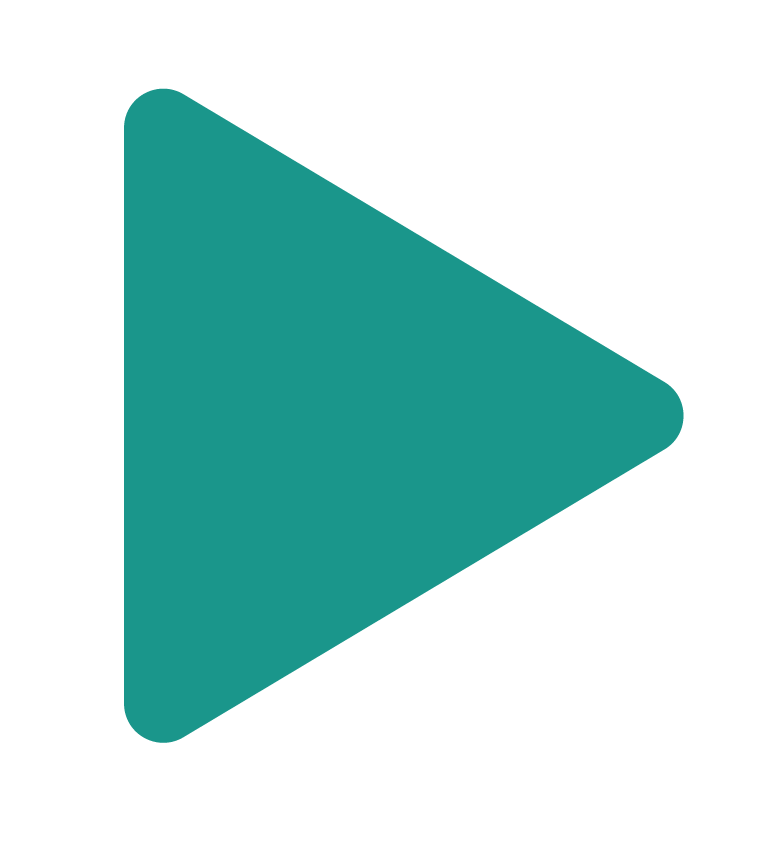 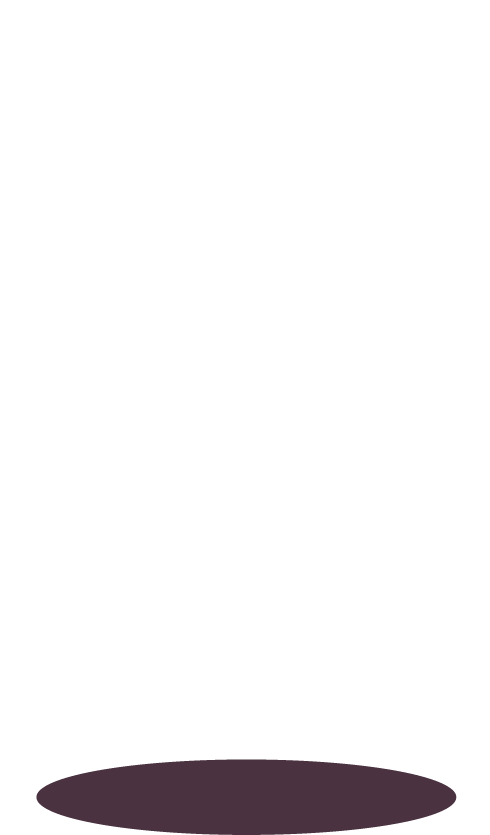